Научно-исследовательская работа учащихся: типичные ошибки и недочеты
Фиронова Е.А., заместитель директора по учебной работе ГУО «Лицей №1 имени академика Ю.М. Островского г. Гродно»
Ошибки
Тема не соответствует содержанию
Работа – не исследование, а реферат
Работа – компиляция фрагментов научной литературы
Цель и задачи не соответствуют ходу исследования
Методы исследования не ясны авторам исследования
Автор исследования недостаточно глубоко ознакомился с терминологией, использованной в работе
Заключение не содержит выводов о проделанной работе, не дает представления реализованы ли цели и задачи
Работа оформлена неверно
Защита работы осуществляется лицом, который не имел отношения к ходу исследования
Работа написана на одном языке, а защита и ответы на вопросы осуществляется на другом языке
Научно-исследовательская работа школьников Методические рекомендации.
Как подготовить научно-исследовательскую работу?
Как проводить научное исследование?
Как определить и  уточнить  тему?
Как  изучать  литературу?
Как  определить  гипотезу?
Как  сформулировать цель и задачи исследования?
Как  определить  методы исследования?
Как оформить  работу?
Какие требования  к  защите результатов исследования?
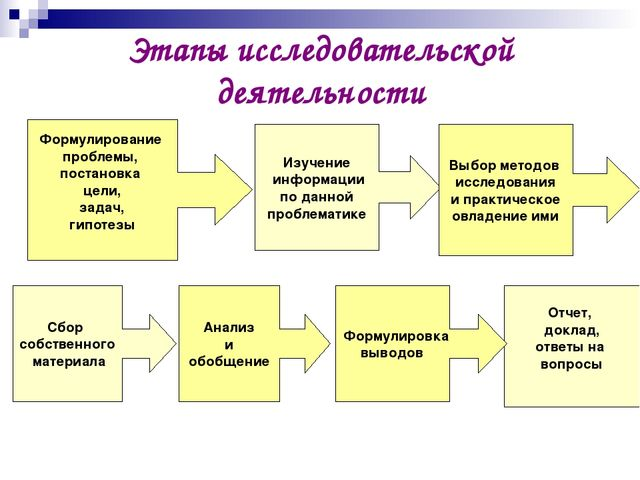 Как подготовить научное  исследование?
Определение объектной области, объекта и предмета исследования
Выбор и формулировка темы, проблемы и обоснование их актуальности
Изучение научной литературы, первоисточников, сбор информации (информации) и уточнение темы 
Формулирование гипотезы 
Формулирование цели и задач исследования
Основные понятия
Объектная область исследования — это сфера науки и практики, в которой находится объект
Объект исследования — это определенный процесс или явление действительности, порождающее проблемную ситуацию,  своеобразный носитель проблемы, то, на что направлена исследовательская деятельность.
Предмет исследования — это конкретная часть объекта, внутри которой ведется поиск. 
В каждом объекте можно выделять несколько предметов исследования
Тема исследования - объект изучения, в определенном аспекте, характерном для данной работы. Она «указывает на предмет изучения, а ключевое слово или словосочетание в теме указывает на его объект». В теме отражается проблема в ее характерных чертах.
Удачная, точная в смысловом отношении формулировка темы уточняет проблему, очерчивает рамки исследования. Тема конкретизирует основной замысел, создавая тем самым предпосылки успеха работы в целом.
Как  выбрать тему?
Инсайт (озарение) - внезапное понимание, не выводимое из прошлого опыта. 
Ремейк - аналитический обзор достижений той или иной  научной области под авторством компетентных специалистов, применяя принцип повторения уже проведенных  исследований, но с использованием усовершенствованных методов исследования, которые позволили бы уточнить и расширить имеющиеся знания об объекте и предмете, а также проверить их.
Погружение - поисковый способ. Он предусматривает ознакомление исследователя  с первоисточниками: специальной литературой, новейшими работами в той или иной научной отрасли, и формировании темы на основе анализа актуальных проблем этих отраслей или дисциплин.
Самсамыч или «не верю». Отправным пунктом для выбора и формулирования темы могут послужить ранее выдвинутые в науке гипотезы, которые нуждаются в уточнении, проверке  и доказательстве. 
«Подскажите тему» - поиск темы в «естественных» условиях научно-творческого общения начинающего исследователя с компетентными специалистами в избранной или области изысканий.
Начало исследования
1. Проведение поиска нужной информации. 
2. Составление предварительного списка изданий. 
3. Непосредственная работа с интернет источниками.
 Определив тему и проблему своей работы исследователю следует овладеть понятийным аппаратом, соотносимым с выбранной объектной областью :
1. Возможно, описать  основные понятия и логические связи между ними, выстроив, таким   образом, понятийную систему будущего исследования. 
2. Дать анализ, сравнить, сопоставить различные толкования одного и того же понятия, обозначив границы его  возможных значений и применения.
3. Классифицировать понятия по каким-либо параметрам, определив сферу их использования в исследовании.
Определение актуальности исследования
Обязательное требование к любой научно-исследовательской работе – это определение актуальности

 Актуальность может состоять, например, в необходимости получения новых данных;   необходимости проверки новых методов и т.п.

Актуальность темы всегда обосновывается с учетом практической необходимости разрешения поставленных вопросов. 

Актуальность часто связана с углублением общественного интереса к какой-либо проблематике (Год Малой Родины, Год Науки, Год мира и созидания и т.п.)
Гипотеза
Определяется как научно обоснованное  предположение о непосредственно наблюдаемом явлении . Это утверждение вида: «если А, то В», которое описывает, как намереваемся разрешить проблему.
 Основные свойства гипотезы: 
1. Неопределенность истинного значения; 
2. Направленность на раскрытие данного явления;
3. Выдвижение предположения о результатах разрешения проблемы;
4. Возможность выдвинуть «проект» решения проблемы.
Требования к гипотезе...
В нее  включают понятия и категории, являющиеся неоднозначными. Она не должна включать слишком много положений: как правило, одно основное. Гипотеза должна соответствовать фактам, быть проверяемой и соответствовать  широкому кругу явлений. 
Правдоподобность, т.е. соответствие уже имеющимся знаниям по проблеме
Проверяемость
Требования к формированию гипотезы
В основе ее формирования должны находиться факты, относящиеся к избранной для изучения предметной области. 
Сама формулировка гипотезы должна строиться таким образом, чтобы структура обобщений и утверждений, в которых она дается, позволяла осуществлять развитие рассуждения без пошагового обращения к фактам. 
Плодотворное использование гипотезы осуществимо только в том случае, если исследователь способен работать с ней как уже к принятой в системе науки теории.
Недопустимо, чтобы исследователь исходил из любой мыслимой гипотезы. Он должен основываться на отдельных свойствах, связях, зависимостях, взаимодействиях, условиях, объяснимых с помощью выводимых из данной гипотезы законов.
Цель исследования
Цель - это конечный ожидаемый результат, которого хотел бы достичь исследователь в завершении своей работы.

 Цель формулируется кратко и предельно точно, выражая то основное, что намеревается сделать исследователь, она конкретизируется и развивается в задачах.  

Цель соответствует теме исследования.

Можно поставить целью: выявить…установить… обосновать… уточнить… разработать…изучить…проанализировать…
Задача исследования
это выбор путей и средств для достижения цели в соответствии с выдвинутой гипотезой, а также действия по достижению промежуточных результатов, направленных на достижение цели. 
  первая задача, как правило, связана с выявлением, уточнением, углублением природы, структуры изучаемого объекта. (она связана с анализом взглядов на предмет исследования)
 вторая задача – с анализом реального, современного состояния предмета исследования, динамики внутренних противоречий развития.
 третья задача – со способами преобразования, моделирования, опытно-экспериментальной проверки.
 четвертая задача – с практическими аспектами работы, с проблемой управления исследуемым объектом.
Клише
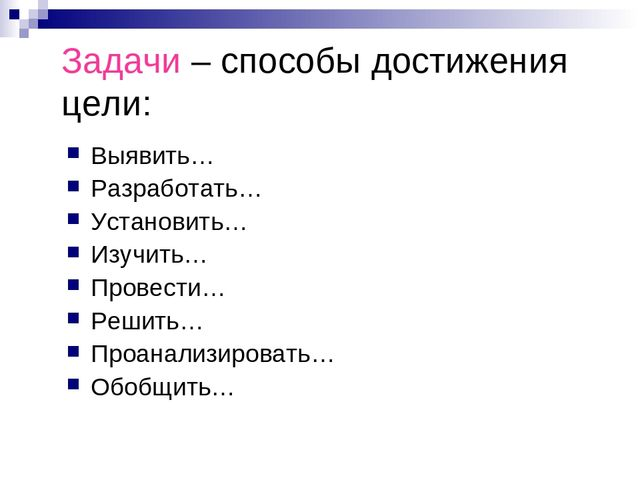 Методы исследования
Метод – это способ достижения цели исследования; « путь постижения, познания истины, сущности предметов и явлений  
Теоретические (общенаучные) методы  характеризуются обобщенностью и абстрактностью. Они определяются по основным мыслительным операциям, какими являются: анализ и синтез, сравнение, абстрагирование и конкретизация,  обобщение, аналогия, моделирование 
Эмпирических  методы. Предмет эмпирического познания – практика и результаты ее деятельности. Результаты исследовательской работы на уровне эмпирики выражаются в обобщении полученного опыта, формировании норм и правил, получении фактов (информации) об объекте, их анализ и систематизация
Методы исследования
Общенаучные методы:
Наблюдение,                 Эксперимент, 
Анализ,                          Синтез,
Индукция,                       Дедукция 
Моделирование и др.
Математические методы 
Статистические методы
Методы и модели теории графов и сетевого моделирования
Методы и модели динамического программирования
Методы и модели массового обслуживания
Метод визуализации данных (функции, графики)

Методы исторического исследования
Нарративный
Историко-генетический
Историко-сравнительный
Историко-типологический
Структурный
Историко-системный
Ретроспективный
Оформление работы
Работа имеет  определённую структуру:
- Титульный лист 
- Оглавление (план работы)
- Введение (анализ литературы, проблемы, актуальность, гипотеза,  цели, задачи, объект, предмет исследования, ход исследования)
- Основная (содержательная) часть по разделам, 
  главам (в соответствии с задачами)
- Выводы по каждой главе
- Заключение (связана напрямую с задачами работы)
Библиографического список, 
Приложение   (графики, схемы , иллюстрации, таблицы)
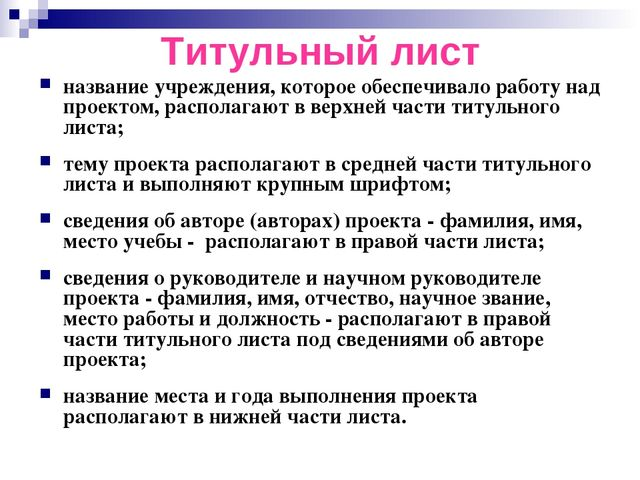 Библиографический список
Библиографический список оформляется в соответствии с требованиями ВАК
http://www.vak.org.by/bibliographicDescription
Лайфхак - оформление литературы
Лайфхак
Лайфхак
Основные требования к выступлению
-  Оно должно строго соответствовать заявленной теме.
 -  Ответьте на вопрос «Почему Вы выбрали именно эту тему?»
 -  Раскройте её актуальность и значимость для себя и для ... Обоснуйте это.
 -  Предъявите гипотезу.
 -  Представьте цели и задачи работы.
 -  Назовите какие методы исследования использованы Вами и как его проводили.
 -  Сообщите что самого важного и интересного принесла Вам работа.
 -  Чётко сформулируйте выводы. Они обязательно должны быть связаны с целями и задачами работы
Основные требования к выступлению
-  Говорите убеждённо, чётко и громко.
 -  Сообщая наиболее важную информацию говорите:
    “Я подчёркиваю...  Хотел бы заметить,  что...  Я акцентирую Ваше внимание, что“
 -  Ваше исследование – это совместный труд с научным руководителем, поэтому говорите чаще: “Наше исследование... Мы пришли в выводу... Нами было сделано...”  
 -  Не уходите от заданной темы.
 -  Приветствуйте слушателей и жюри в начале и  благодарите за внимание в конце речи.
 -  Интересно, когда выступающий говорит о  мыслях возникших после завершения работы. Озвучивает “последействие“.
Предупрежден - вооружен
Придумайте максимальное количество вопросов, которые могут возникнуть у членов жюри, и продумайте ответы на них.
Подготовьте ребенка к вопросу, на который ответ не продуман. Например, «Ваш вопрос очень интересен. Он натолкнул меня на хорошую идею. И пока я не готов дать на него ответ, но надеюсь, что в дальнейшем исследовании он найдет свое отражение»
Требования к презентации
Читабельность
Краткость
Информативность
Единый формат
Умеренность анимации
Правила толковой презентации
Спасибо за внимание!